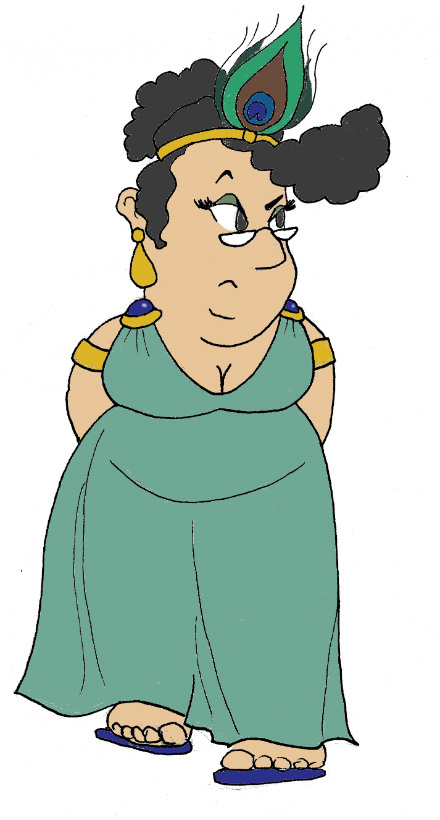 Maximum Civilisation
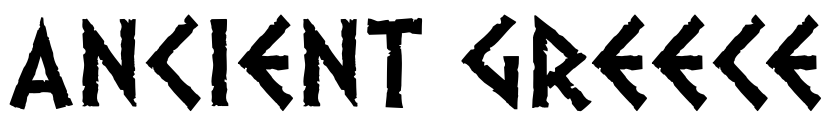 Plato & morality
LO: To find out about Plato and, using his tale of Gyges, to explore both his and our own thoughts on why humans behave how they do
MCG: Homer & epic poetry
© C Andrew 2022
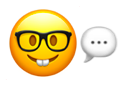 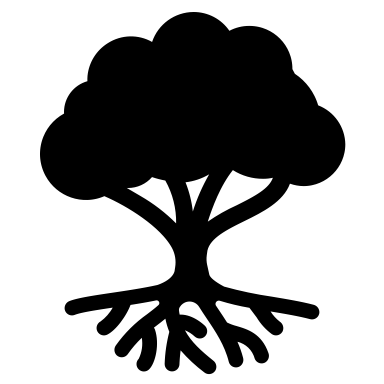 Word Roots Challenge
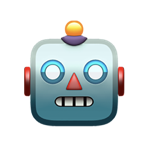 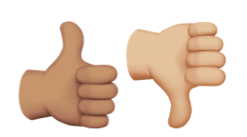 morality
🧐
philosophy words
autonomy
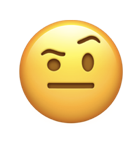 ύποθεσις (hypothesis)
(Ancient Greek)
a proposal
ratio
Latin
plan, method, reasoning
mores (Latin)
customs, habits
sequi
Latin
to follow
δια (dia) through
λογος (logos) word
(Ancient Greek)
αὐτος (autos) self
νομος (nomos) rule
(Ancient Greek)
hypothesis
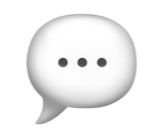 iudicare
(Latin)
to decide
dialogue
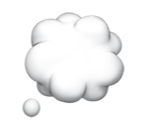 judgement
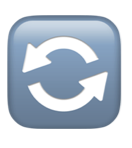 consequence
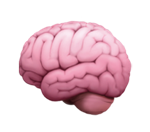 rational
MCG: Plato & morality
What is philosophy?
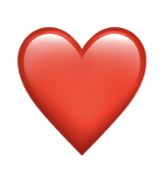 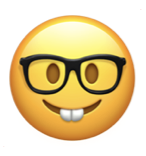 φιλειν
σοφος
philein (Ancient Greek) 
to love
sophos (Ancient Greek) 
wise
philosophy
= love of wisdom
MCG: Plato & morality
Plato the philosopher
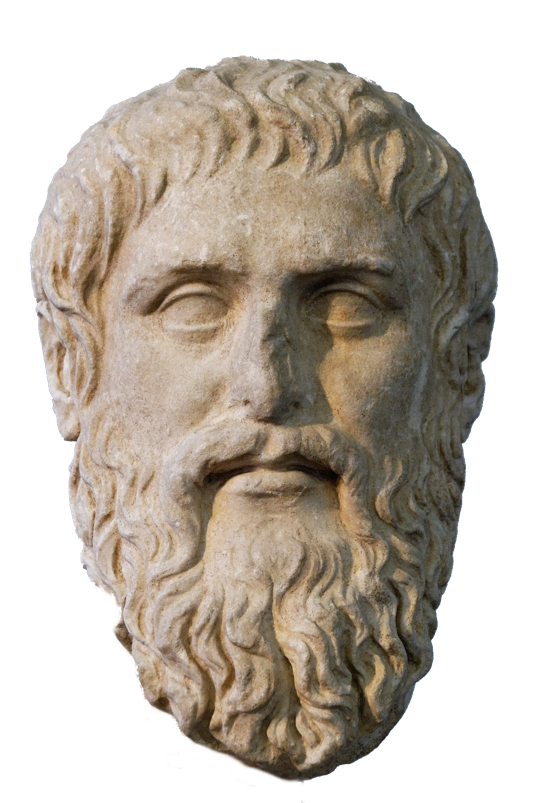 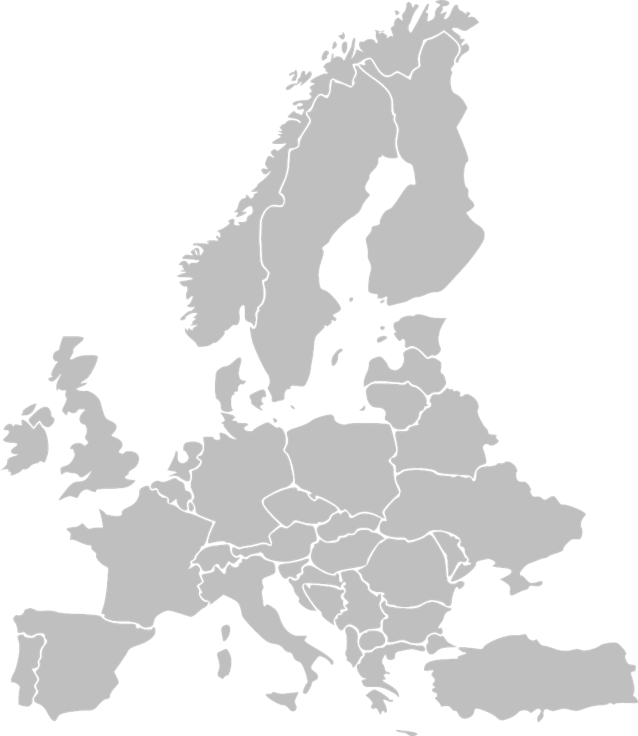 lived 427 BCE - 347 BCE (roughly)…
…in Athens, Greece
wrote down dialogues with his teacher, Socrates, and other people to explore philosophical questions such as:
What’s the best way to rule? A king? Let the people decide?
Do humans have souls? Do souls live forever?
Roman sculpture of how Plato may have looked
How do we know what’s real?
MCG: Plato & morality
⬇️🕳😮💰💀💍💰🔝
💍  💰💰🔑🗡💀🗡👑
🐏💍❗️ 💬 ❗️💍😮
Plato & morality
What makes people behave how they do? Let’s explore it through a story…
🐏 ⛈💥🕳
Amazed at the sight, he descended into the opening. Inside, amongst piles of treasure, he saw a dead body wearing a gold ring; this he took and went back above ground to his flock.
Over time, Gyges used his power of invisibility to act secretly to make his life better, stealing and breaking into people’s houses. He eventually killed the king and took over the kingdom.
Later, at a meeting of the shepherds, Gyges was fiddling with the ring on his finger. As he turned it, instantly he became invisible to everyone, and they all began to speak of him as if he were no longer there. He was astonished at this, tried turning the ring again, and reappeared.
There was a shepherd called Gyges who worked for the king of Lydia; there was a great storm, and an earthquake made an opening in the earth at the place where he was feeding his flock.
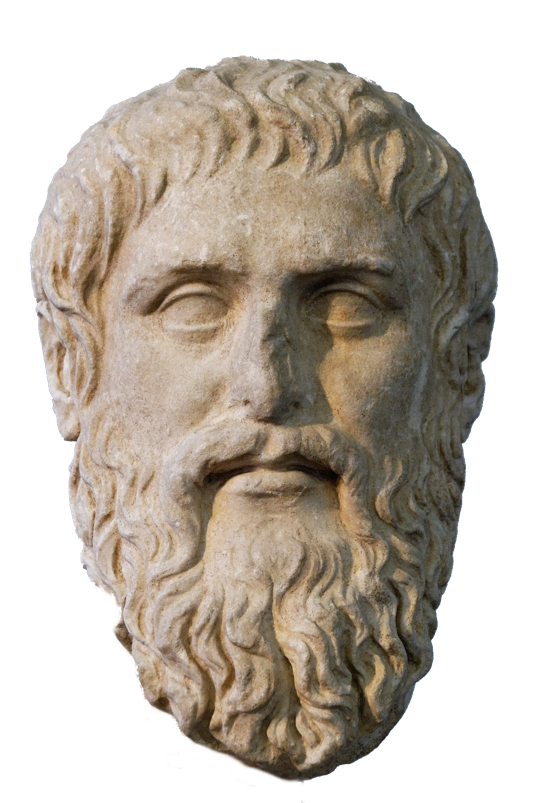 MCG: Plato & morality
Plato & morality
This story tells us that a person is good, not because they want to or because they think that being good is any use to them personally. 

They are good because they have to be – 
other people are watching!

 If anyone thinks they’ll be able to get away with something, they’ll do it.
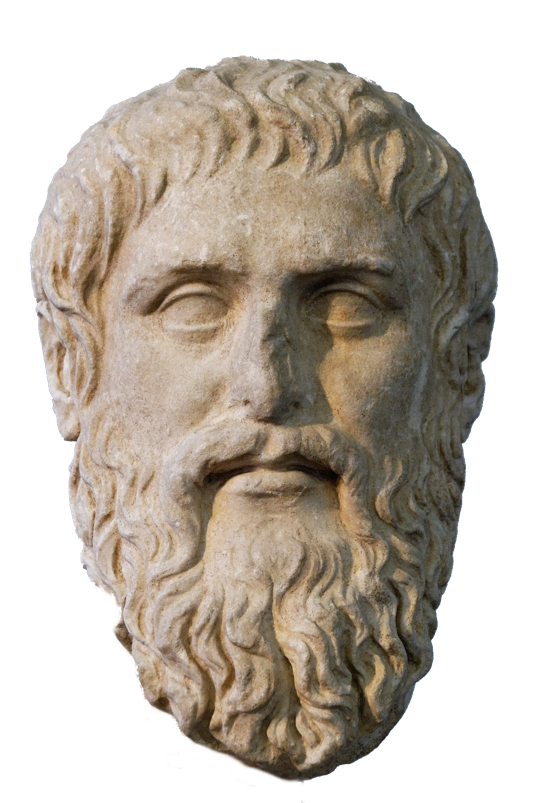 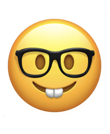 Do you agree?
MCG: Plato & morality
Plenary quiz
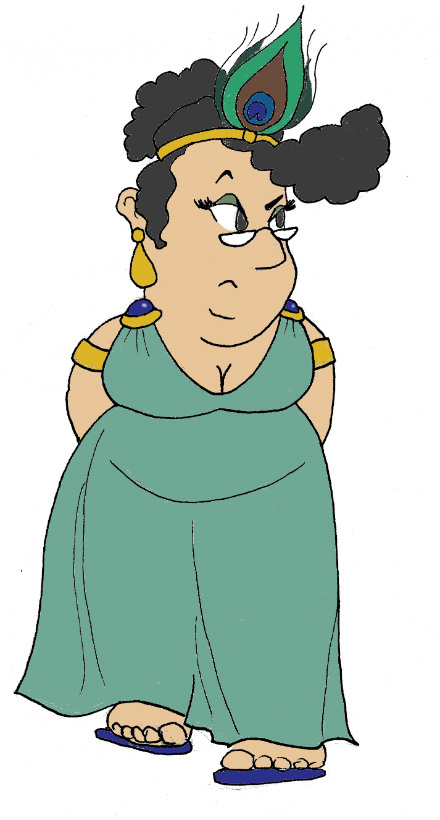 Question 1 The Greek word ‘sophos’ means ‘wise’:  true or false?
Question 2 What Ancient Greek philosopher came up with the tale of Gyges and the Ring of Invisibility?
Question 3 What was the name of the shepherd who found the ring of invisibility?
MCG: Plato & morality